العمل التطبيقي 01
مدخل لبرنامج spss
يعتبر البرنامج SPSS أحد البرامج الإحصائية التي لاقت شيوعا في استخدامها من قبل الباحثين للقيام بالتحليلات الإحصائية، فكلمة SPSS هي اختصار للمسمى الكامل للبرنامج وهو:

Package for Social Sciences"  "Statistical 
والتي تعني:
        "البرنامج الإحصائي للعلوم الاجتماعية".
"الحزم الإحصائية للعلوم الاجتماعية"، 

وهو عبارة عن حزم حاسوبية متكاملة لإدخال البيانات وتحليلها.
ظهر الاصدار الاول لبرنامج  SPSSسنة 1970 وكان يعمل تحت نظام التشغيل DOS، أما الاصدارات الاخيرة له والتي ظهرت اوائل التسعينات فهي تعمل تحت نظام التشغيل WINDOWS.
يقوم بتحليل ومعالجة البيانات من خلال تطبيق العمليات الاحصائية، و يستعمل لإدارة البيـــــانات من خلال:
إدخال البيانات
حفظ البيانات
استرجاع البيانات
تحليل و تقييم نتائج البيانات
إن عملية الحصول على البيانات يُعد الركيزة الأساسية التي تعتمد عليها البحوث العلمية.
 و تجميع هذه البيانات بتطبيق أدوات القياس ومن هذه الأدوات الإستبيانQuestionnaire  الذي يعد من أهم الأدوات التي يمكن استخدامها في جمع البيانات البحثية لتجيب عن تساؤلات بحوثهم واختبار فرضياتهم. 
وطريقة معالجة هذه البيانات تتم باستخدام  برامج حاسوبية مثل برنامج Excel، والبرامج الإحصائية المتطورة مثلSPSS:، Matlab  ...
ادراج الاستبيان في برنامج spss
يتطلب استخدام اي منهج علمي الاستعانة بجملة من الادوات والوسائل المناسبة التي تمكن الباحث من الوصول الى البيانات اللازمة حيث يستطيع من خلالها معرفة واقع او ميدان الدراسة.
أدوات جمع البيانات
الاستبيان                    الملاحظة              المقابلة
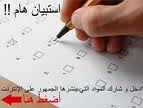 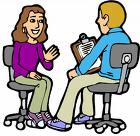 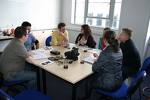 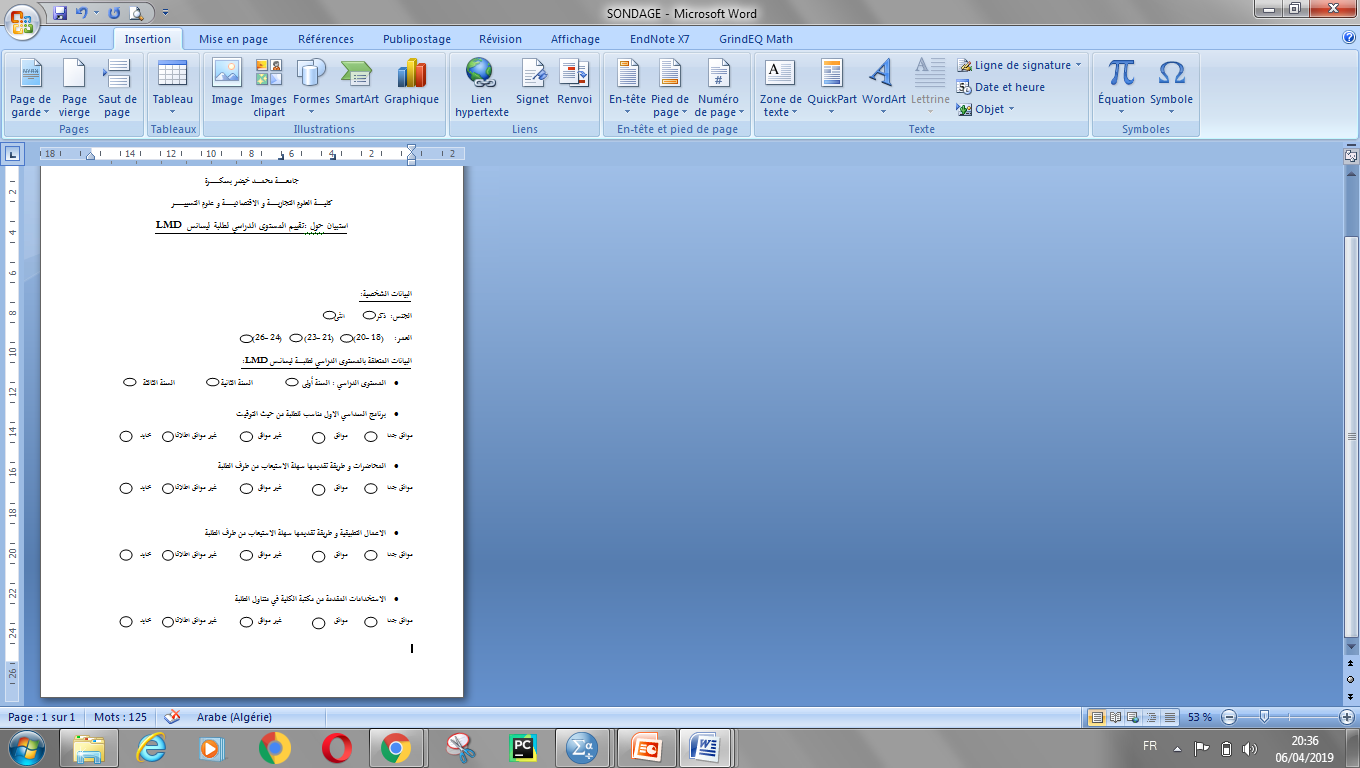 تفريغ الاستبيان في برنامج   EXCEL  وتحويله Spss
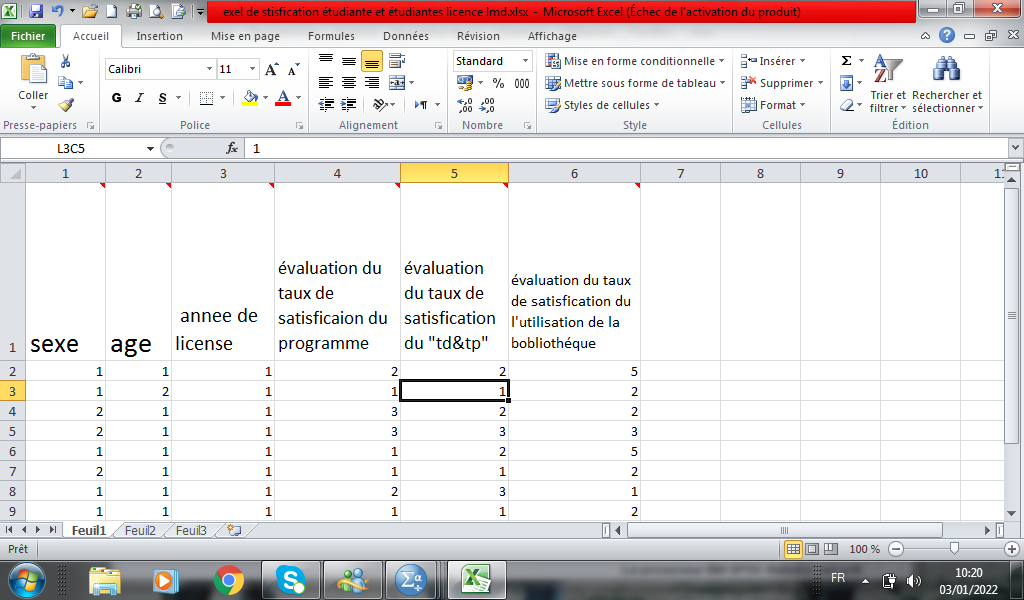 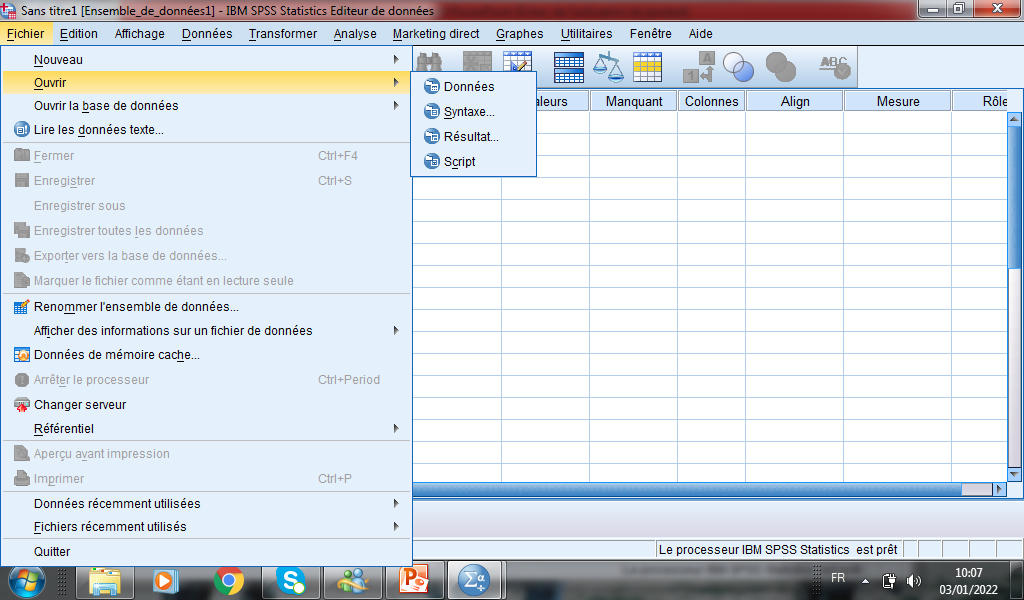 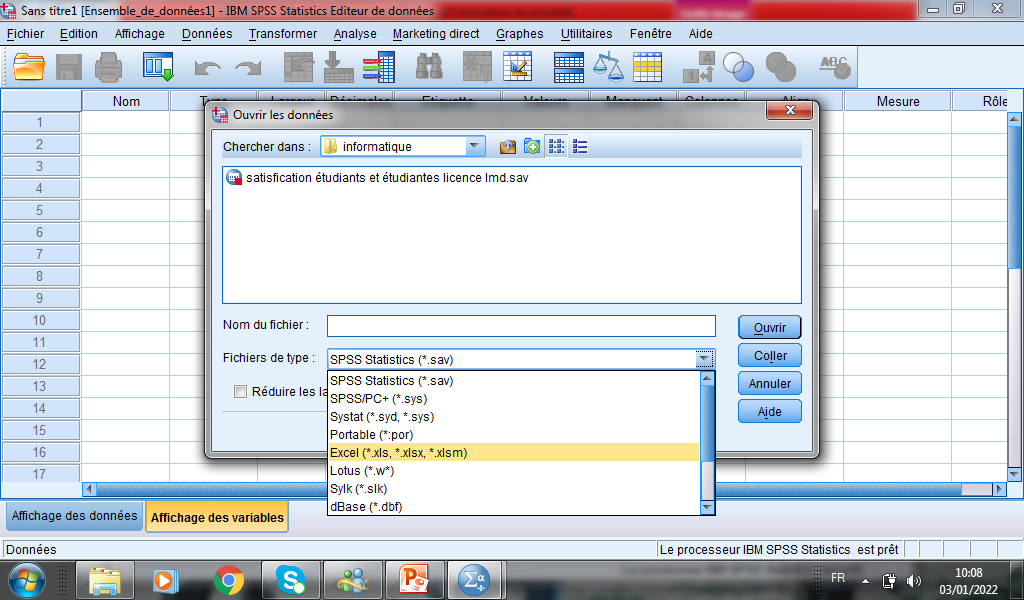 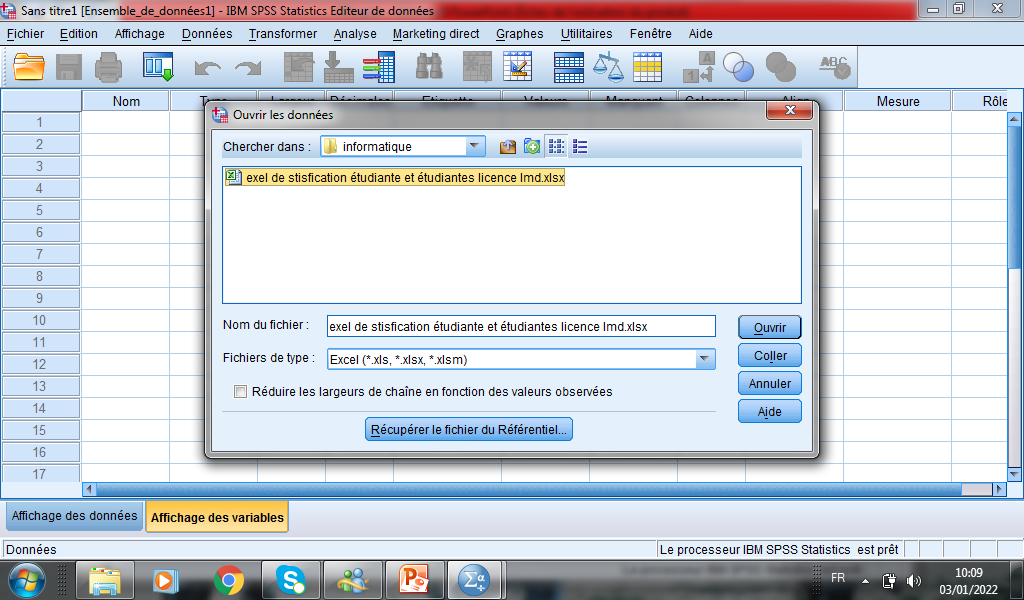 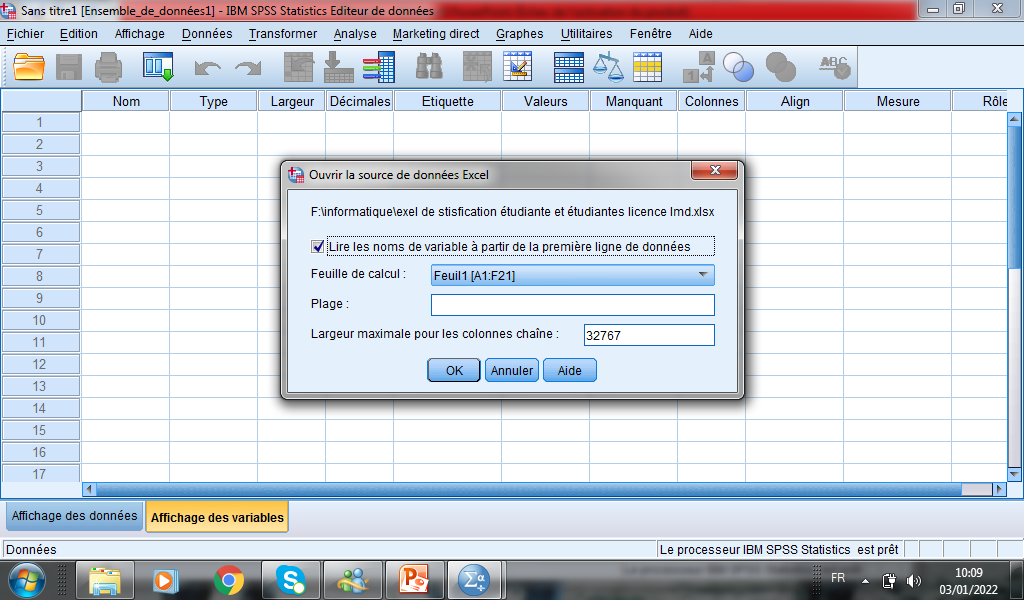 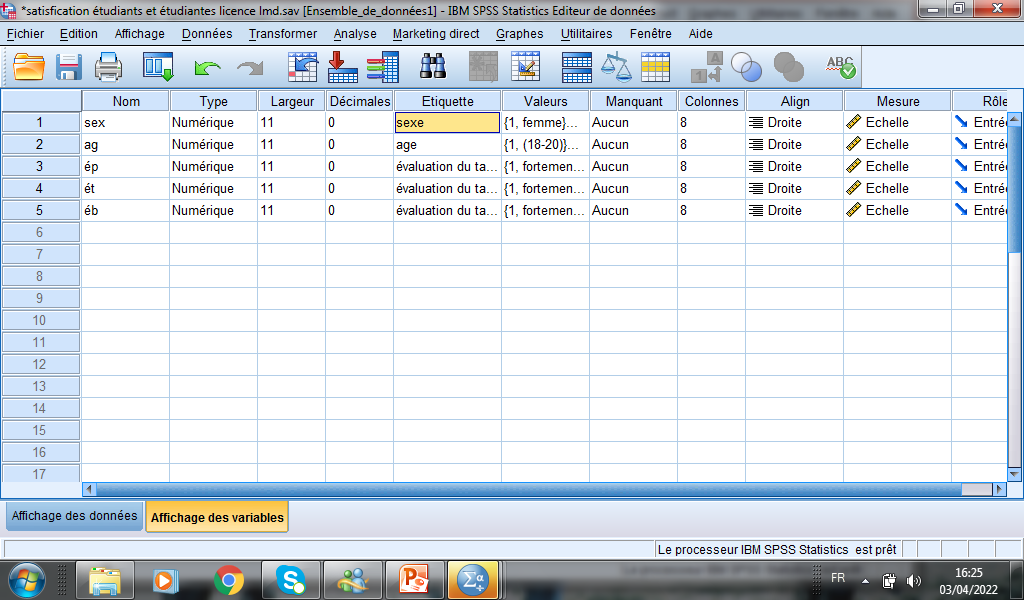 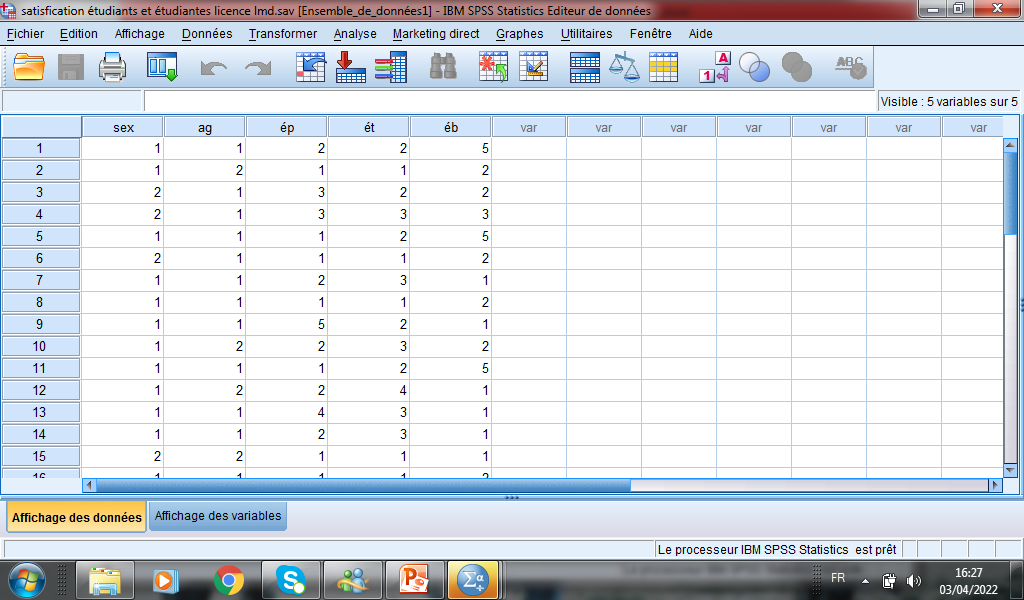 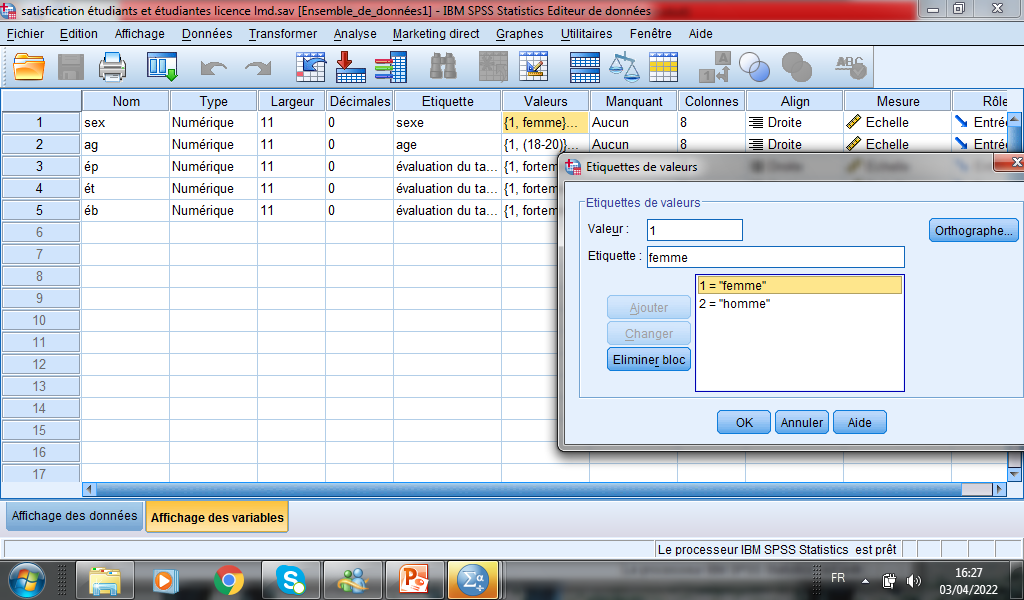 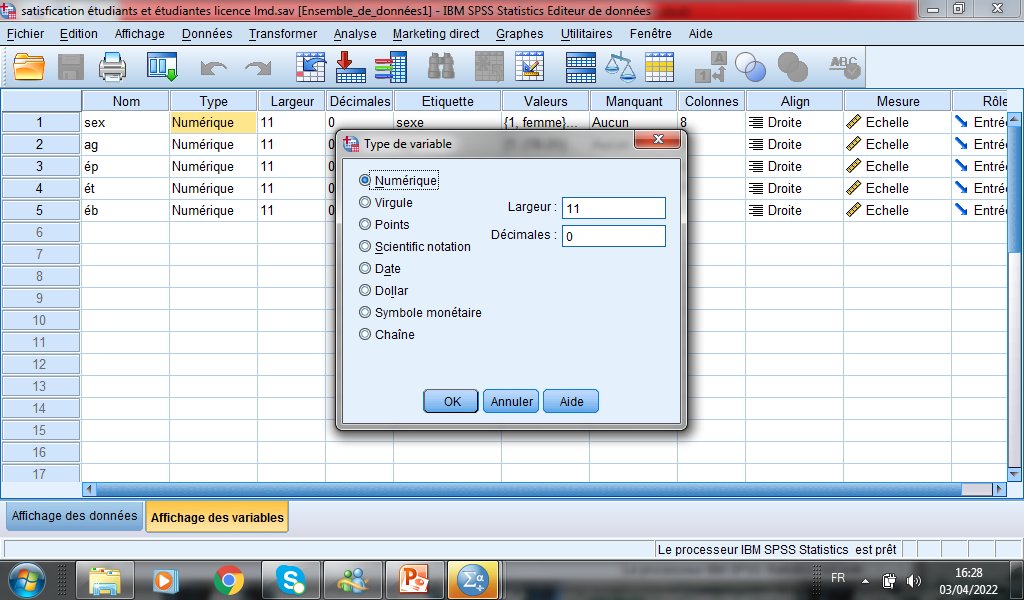 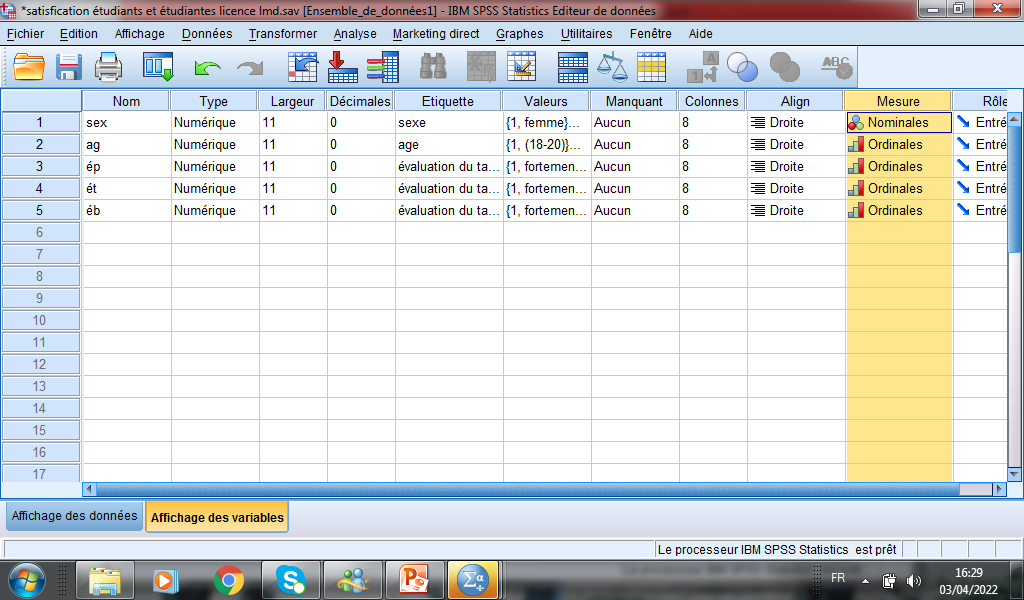 من اجل الكتابة باللغة العربية عند فتح صفحة spss   نقوم بالخطوات التالية:
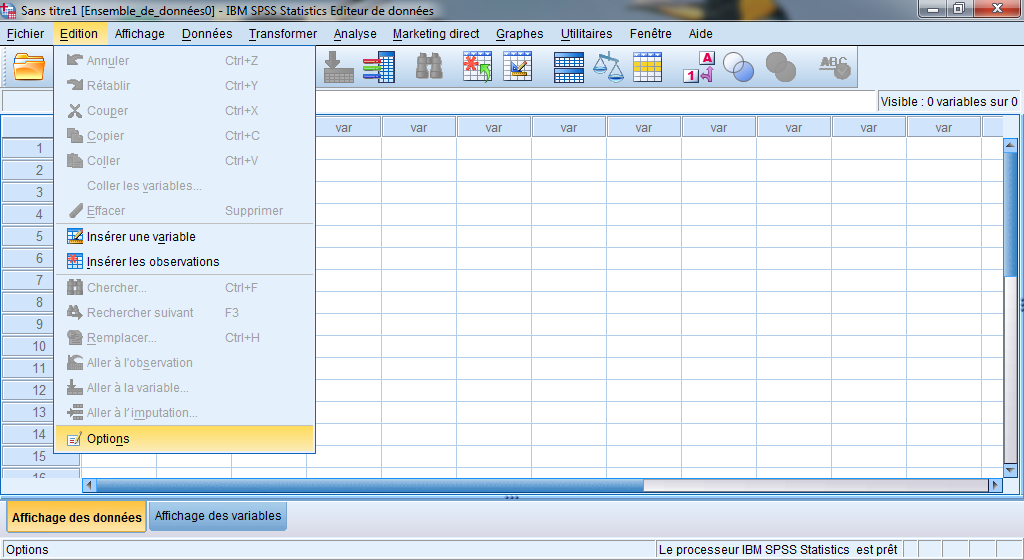 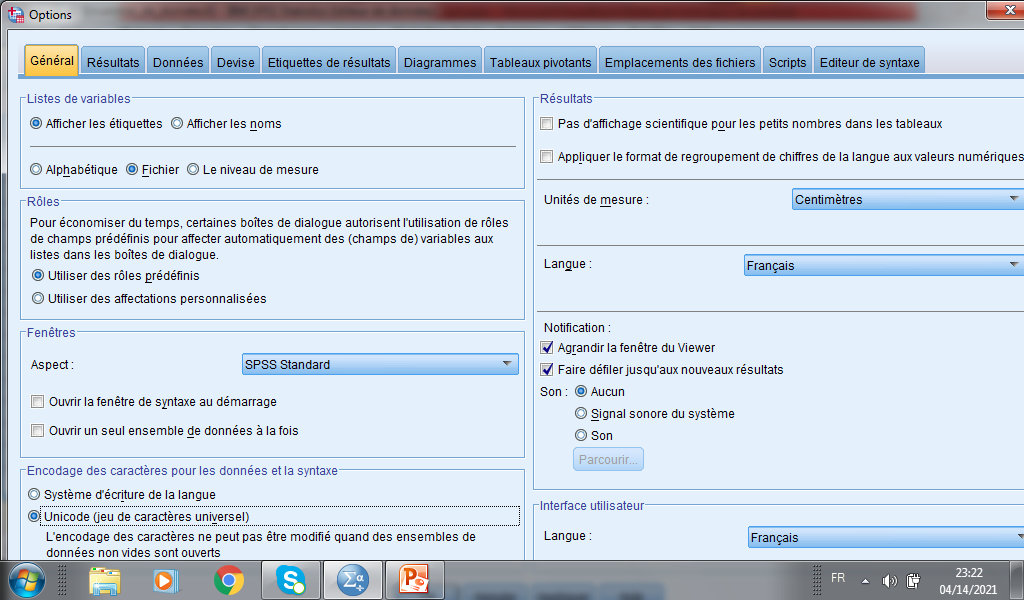